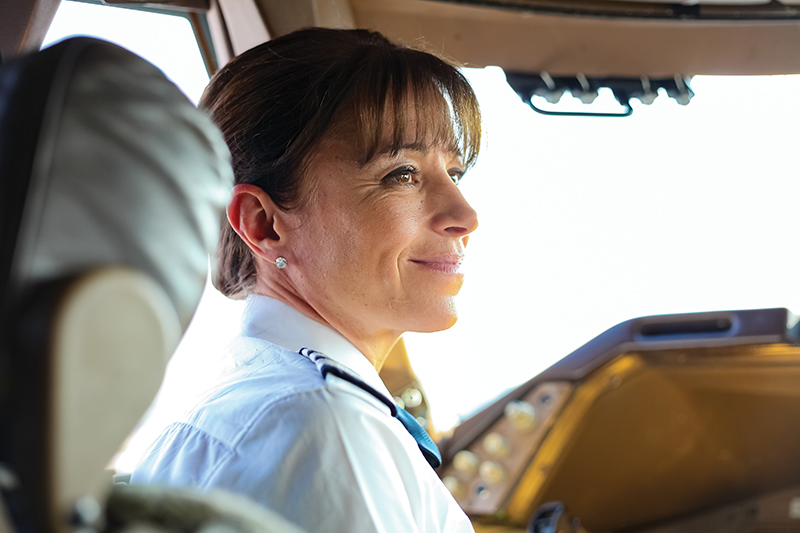 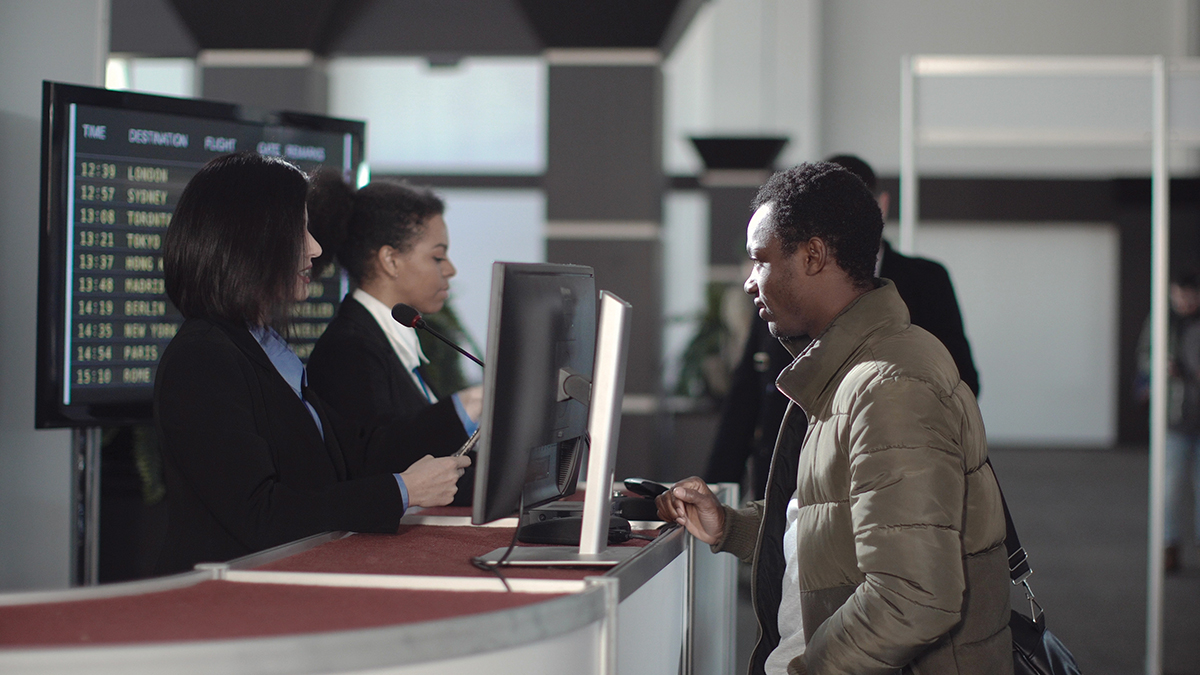 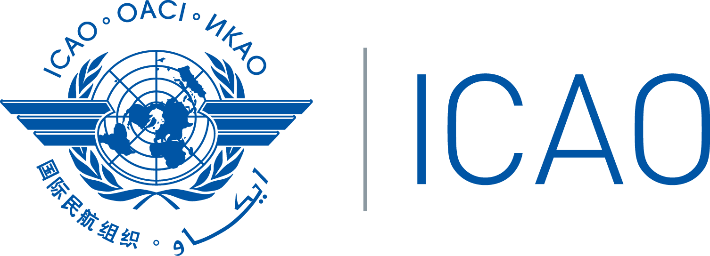 Security is everyone’s responsibility
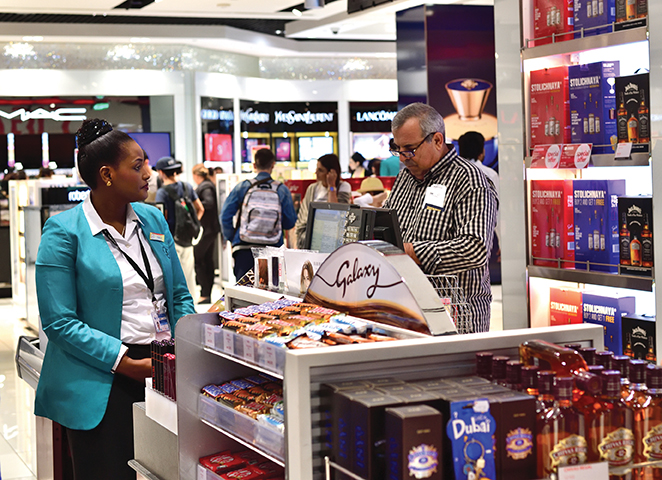 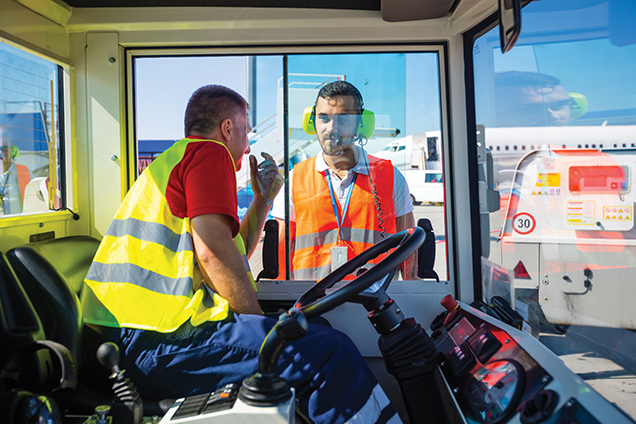 Security Culture Briefing
© ICAO 2022
[Speaker Notes: The slide pack is a resource that managers can use to help brief their staff on security culture.]
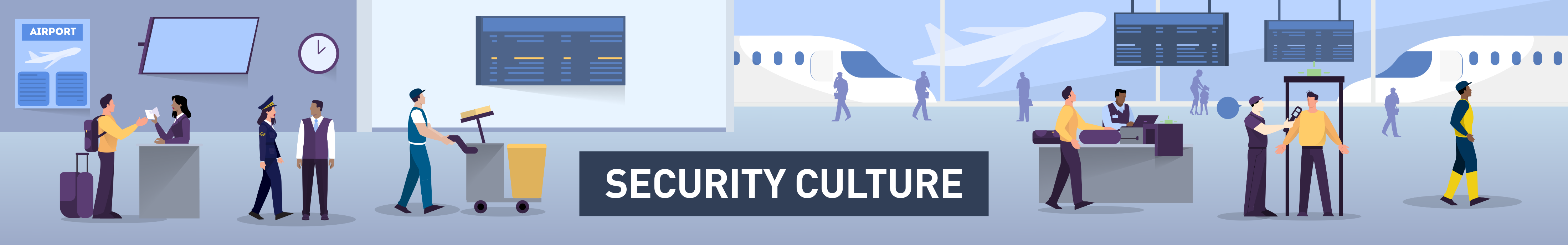 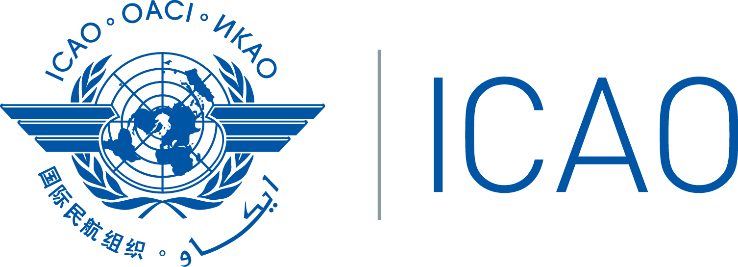 Purpose of this briefing
To explain the concept of security culture and why it matters
To encourage the right security behaviours and actions by all staff
To ensure everyone understands the role they play in keeping aviation safe and secure
© ICAO 2022
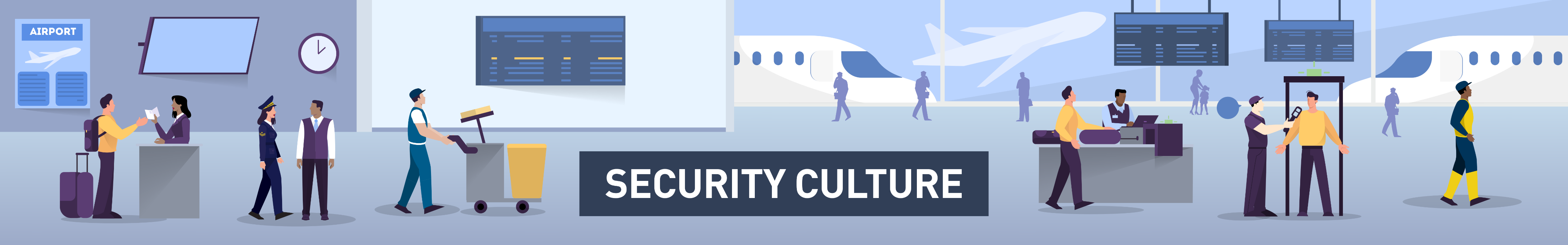 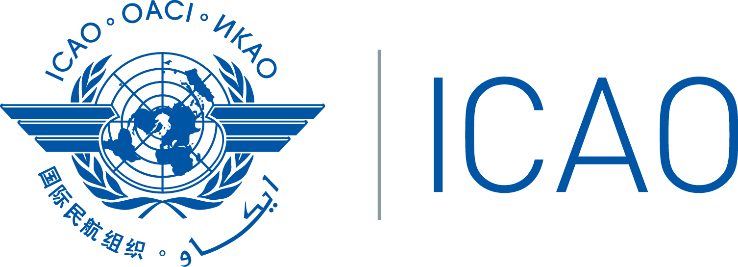 It refers to the norms, values, attitudes and assumptions which guide the actions and behaviours of our workforce – culture refers to the way ‘things are done in the organization’. A positive security culture helps keep us safe and secure.
What is security culture?
For us this means:
Recognizing that effective security is critical to our business success
Everyone understanding that security is their responsibility
Ensuring that our reporting procedures are clear and encourage the reporting of security concerns
Creating a working environment which promotes ‘doing the right thing’
© ICAO 2022
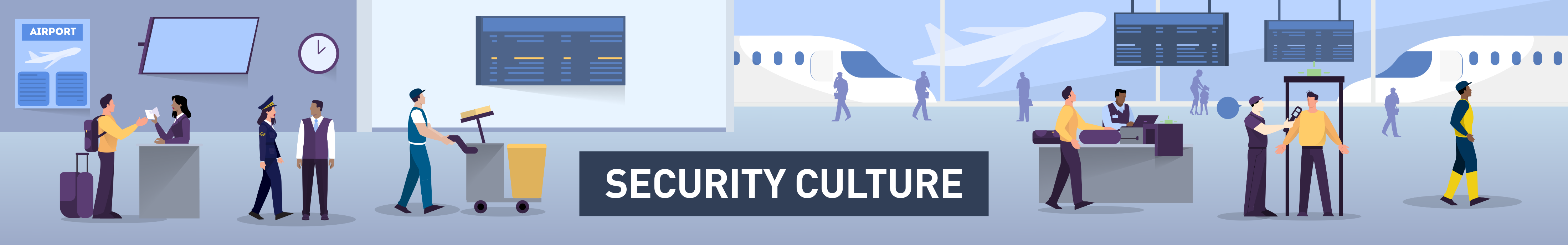 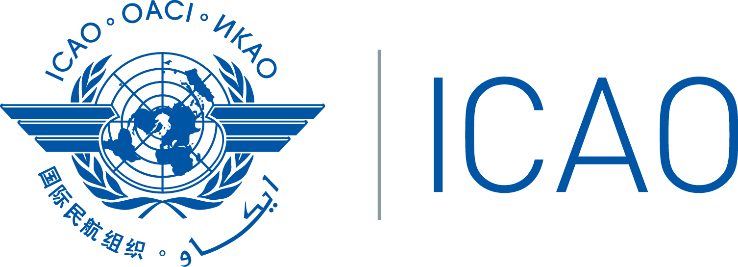 What do we need from you?
© ICAO 2022
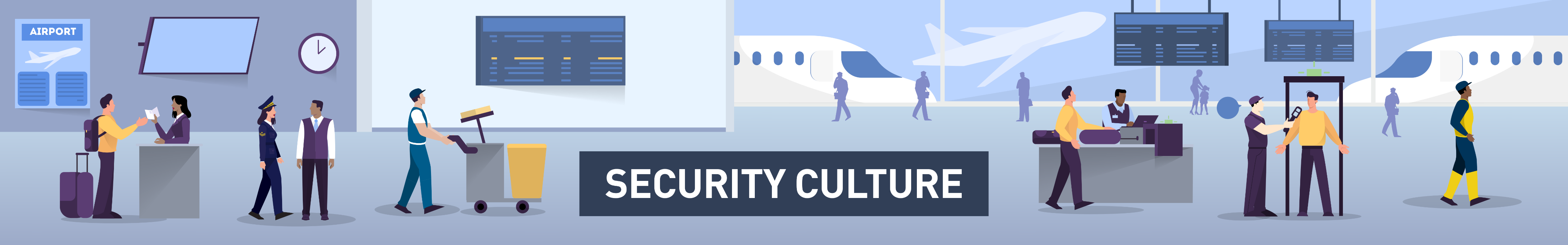 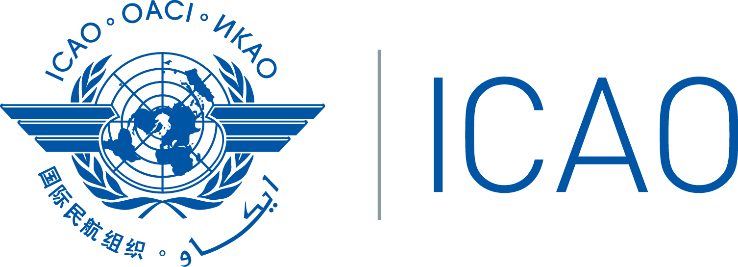 Tools & resources
© ICAO 2022
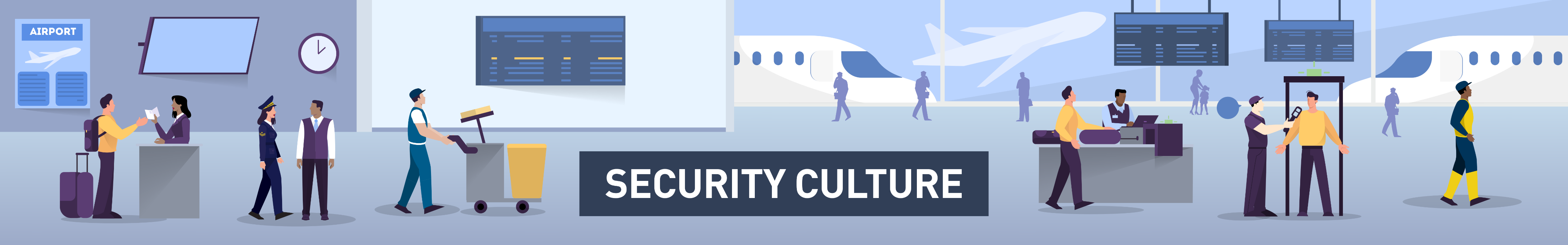 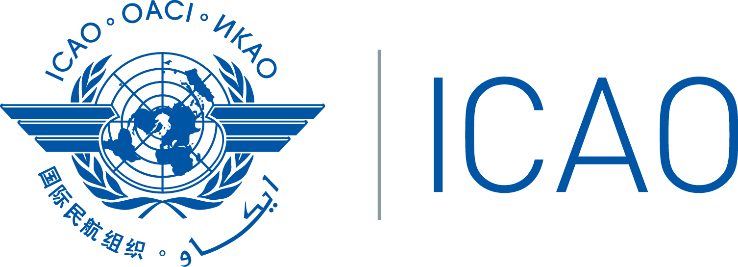 The threats to aviation are evolving. We cannot afford to be complacent
We have a range of security measures in place to help keep you safe and secure. But you also have a key role to play – be alert for any unusual activity and report suspicious behaviour 
Though our actions we can develop a strong and effective security culture
Key messages
© ICAO 2022
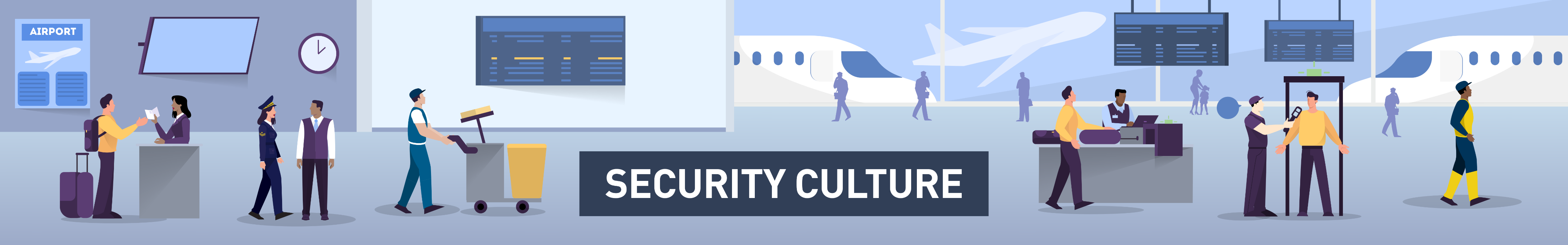 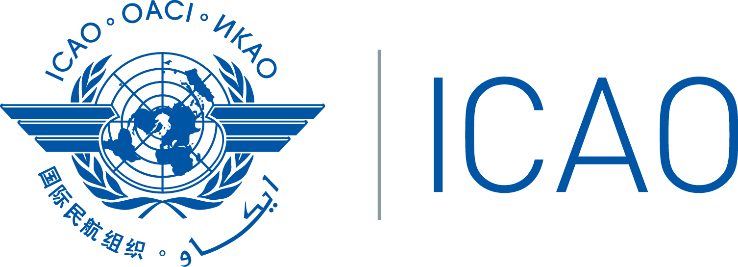 ICAO Security Culture Website https://www.icao.int/Security/Security-Culture/Pages/default.aspx 
ICAO Best Practices & Guidancehttps://www.icao.int/Security/Security-Culture/Pages/Best-practices.aspx 
ICAO Security Culture Self-Assessment Toolhttps://www.icao.int/Security/Security-Culture/Pages/State-self-assessment.aspx 
FAQs on Security Culturehttps://www.icao.int/Security/Security-Culture/Pages/FAQs.aspx
Useful information
© ICAO 2022